From Collection to Granule in
Data Discovery
NOAA/NODC
Jan 08, 2014
Table of Contents
Collections and Granules
Rich information in the ISO metadata
Different ways of granule level discovery
Linking collection level discovery to granule level discovery
Collections and Granules
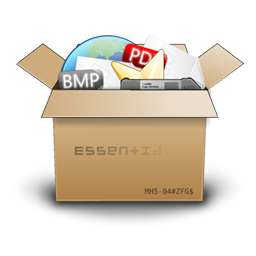 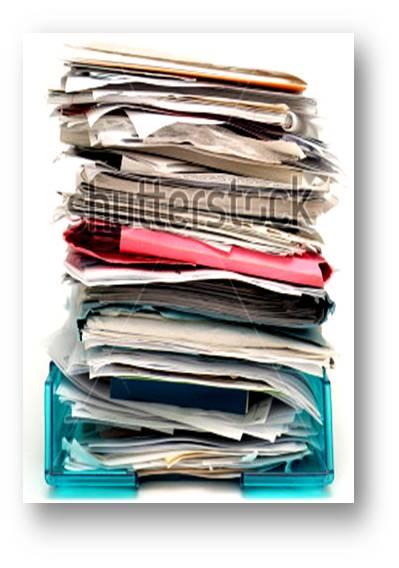 Collections and Granules
From the Open Archival Information System Reference Model (OAIS-RM):

Archival Information Package (AIP): An Information Package, consisting of the Content Information and the associated Preservation Description Information (PDI), which is preserved within an OAIS.

Archival Information Collection (AIC): An Archival Information Package whose Content  Information is an aggregation of other Archival Information Packages. 

In NODC terms, an accession is an AIP, and a collection is an AIC, which consists of one or more accessions.   When a collection is sufficiently large, we define searchable granules within that collection.  Sometimes the searchable granule is an accession, sometimes it is a file, and sometimes it is a part of a file…. Ideally, we would define that searchable granule based on an understanding of user discovery and access patterns.  In reality, we make our best guess and have to operate within limited resources.
Collections and Granules
From a functional perspective:

Collections are the minimum citable unit, akin to a journal article
Granules are the minimum searchable unit, akin to a word in the article

Depending on the situation, an accession can be a collection, a part of an collection, or a granule.









We don’t currently enable granule-level discovery for all collections since many collections contain very few granules.
Collection level
Searchable/Citable Collection
Accession level
Searchable Granule
File/sub file level
Collections and Granules Example
As an example, there are currently 60 GHRSST collections archived at NODC.  Each of them consists of hundreds to thousands of accessions, each of which holds between one and a few hundred individual data files.  Users want to find and access the individual data files, and don’t really care much about the accessioning strategy we have implemented for these collections (all the data for a given collection per day go into one accession).
Collection level
Searchable/Citable Collection
File level
Searchable Granule
The user defines the level they want to search and we provide the services.
Rich Information In the ISO Metadata
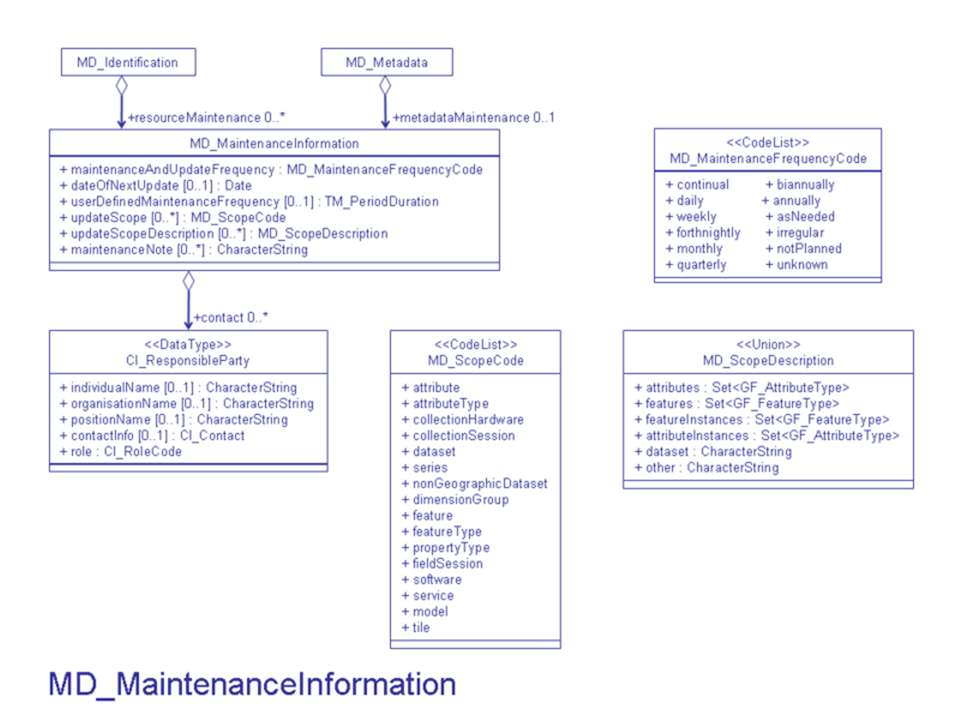 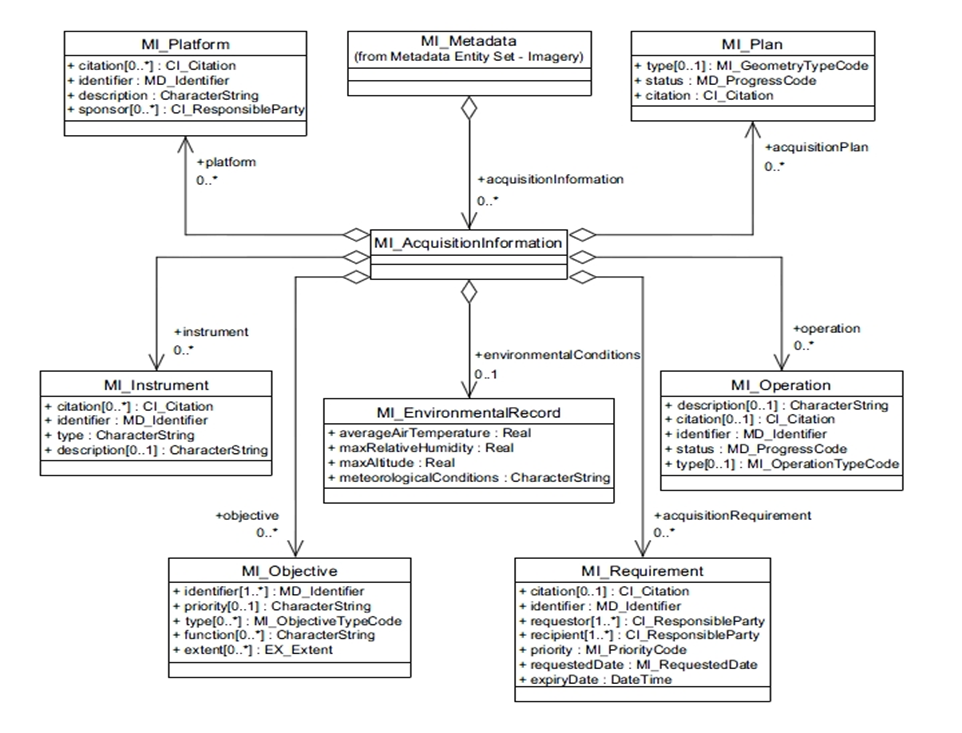 Collection level:
Use NODC ISO metadata template
The metadata for collection level discovery follows the best practice of ISO 19115-2 template, with 

Citation information 
A place holder for future DOI information 
NODC vocabulary keywords entries
GCMD Keywords section
ISO topic categories 
Multiple data access links 
Browse graphic URLs

Following these best practices facilitates effective discovery.
Rich information in the ISO metadata
An automatic workflow has been set up to create collection level and accession level ISO standard metadata directly from the archive data system. The ISO metadata follows a standard template we released recently as well. Another automatic workflow was set up for the granule metadata creation.
Collection level
ISO metadata is created directly from the archive system
Collection level geoportal
Accession level
ISO metadata is created based on both the data file and the collection level metadata
File level
Granule level geoportal
Different Ways of Granule Level Discovery
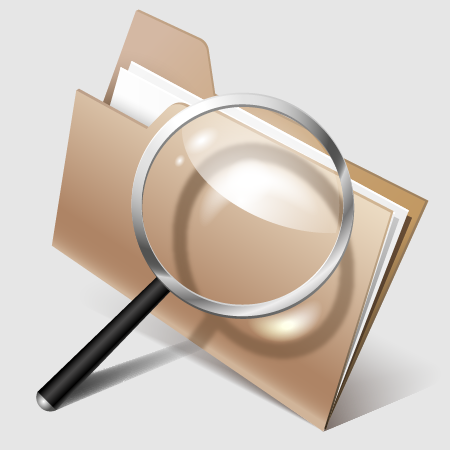 Different ways of granule level discovery
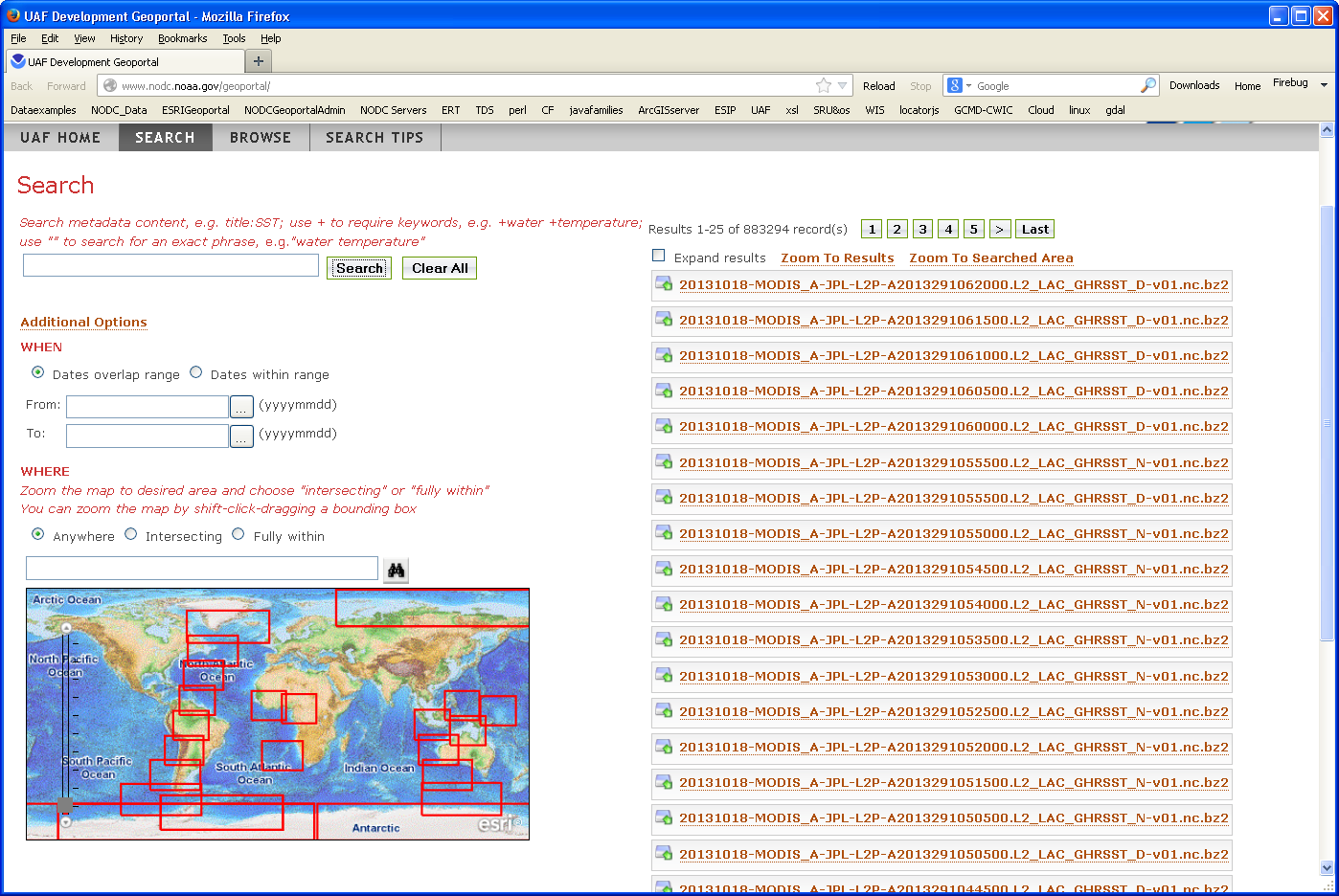 Search directly from the Granule level Geoportal
www.nodc.noaa.gov/geoportal/
Different ways of granule level discovery
Search through the CSW from the NODC Granule level Geoportal
http://www.nodc.noaa.gov/geoportal/csw/discovery?Request=GetCapabilities&Service=CSW&Version=2.0.2
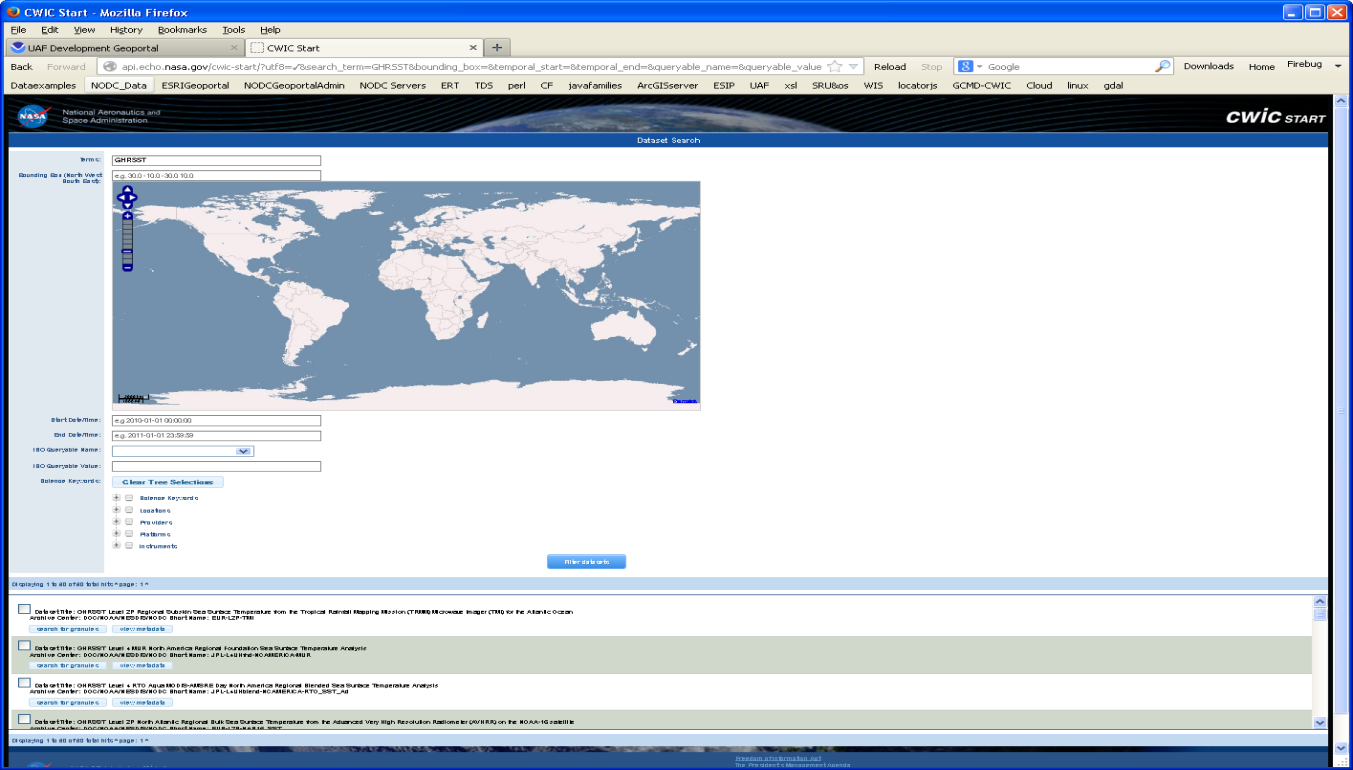 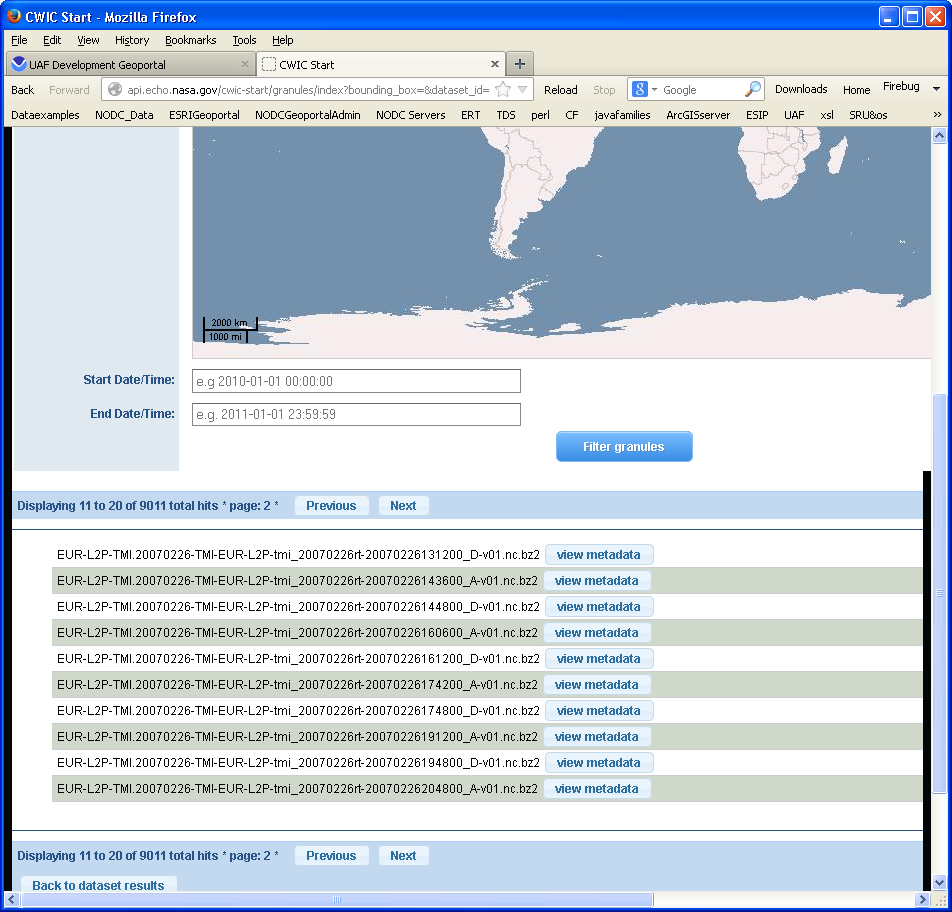 CWIC Start Portal
Similar to CSW, OpenSearch, JSON, RSS feed are also available for the granular discovery
Linking collections to granule
The collection discovery is linked to the granule level discovery through the REST URL from geoportal by searching gmd:fileIdentifier or gmd:Identifier 
The URL is constructed using a search query which links to the discovery page of the granule level geoportal
This URL is added to the collection level metadata which is discovered through the collection level geoportal
Collections to file level granule
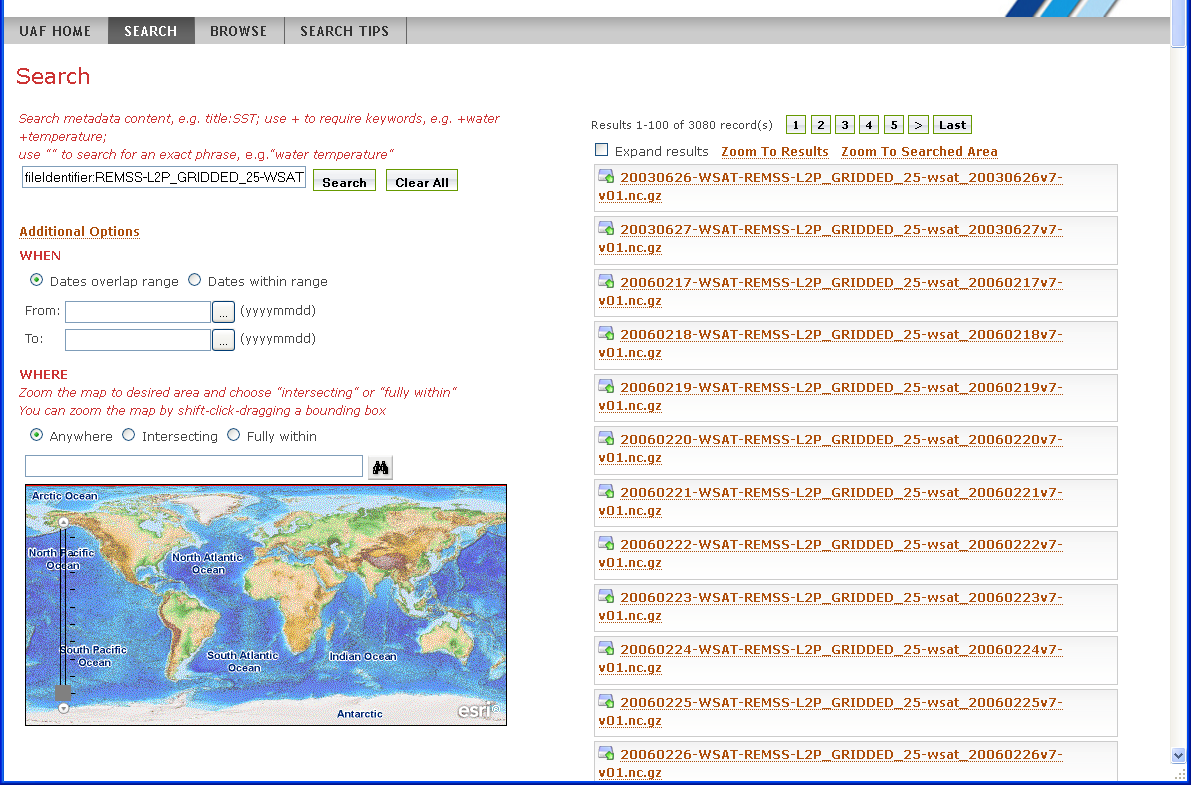 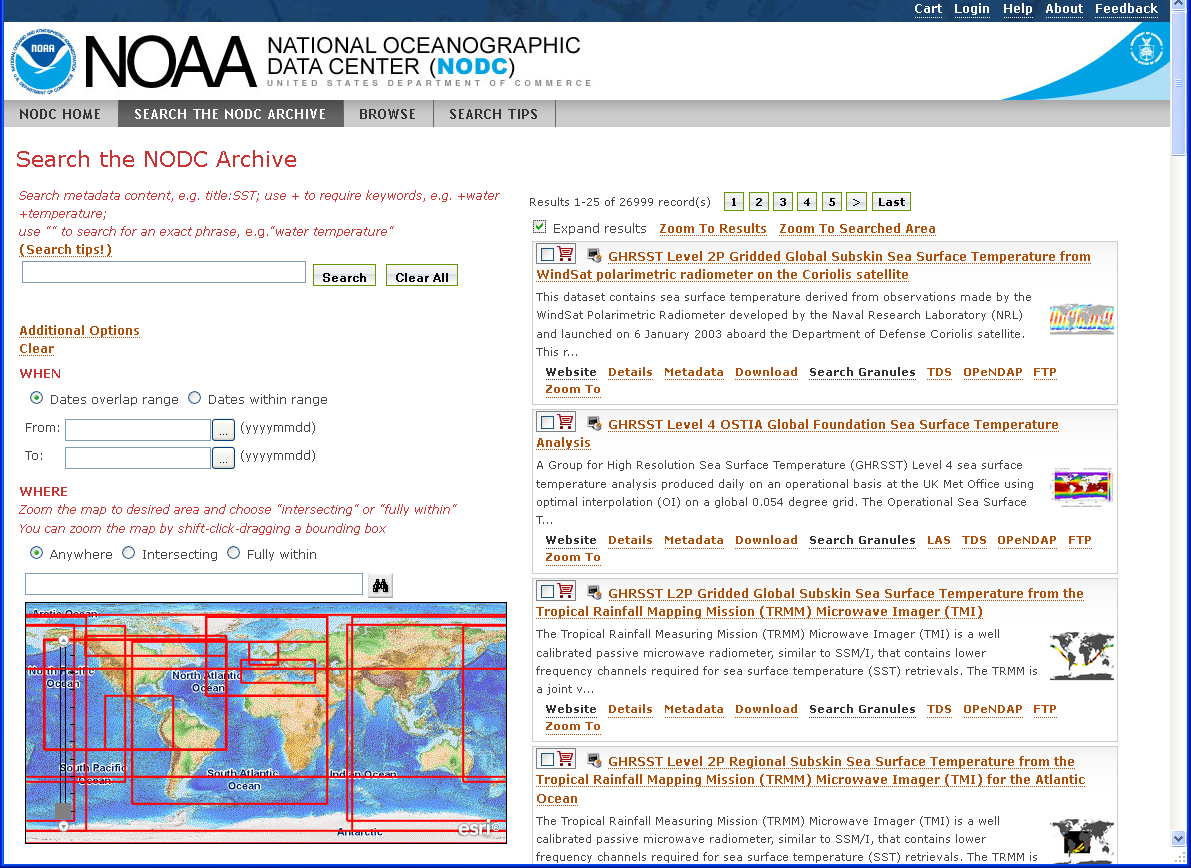 Collections to accession level granule
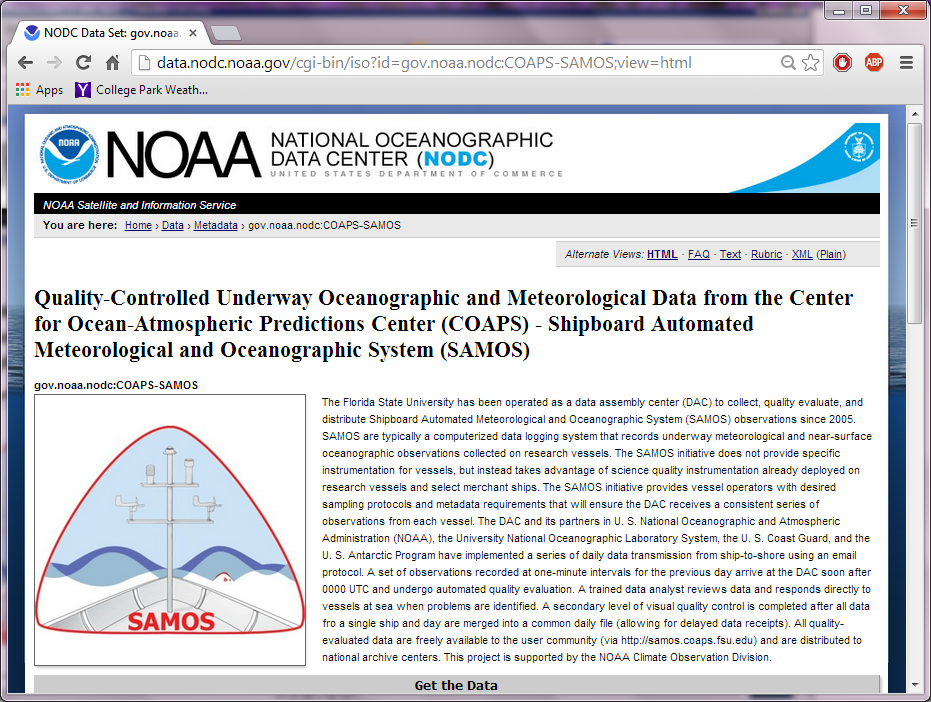 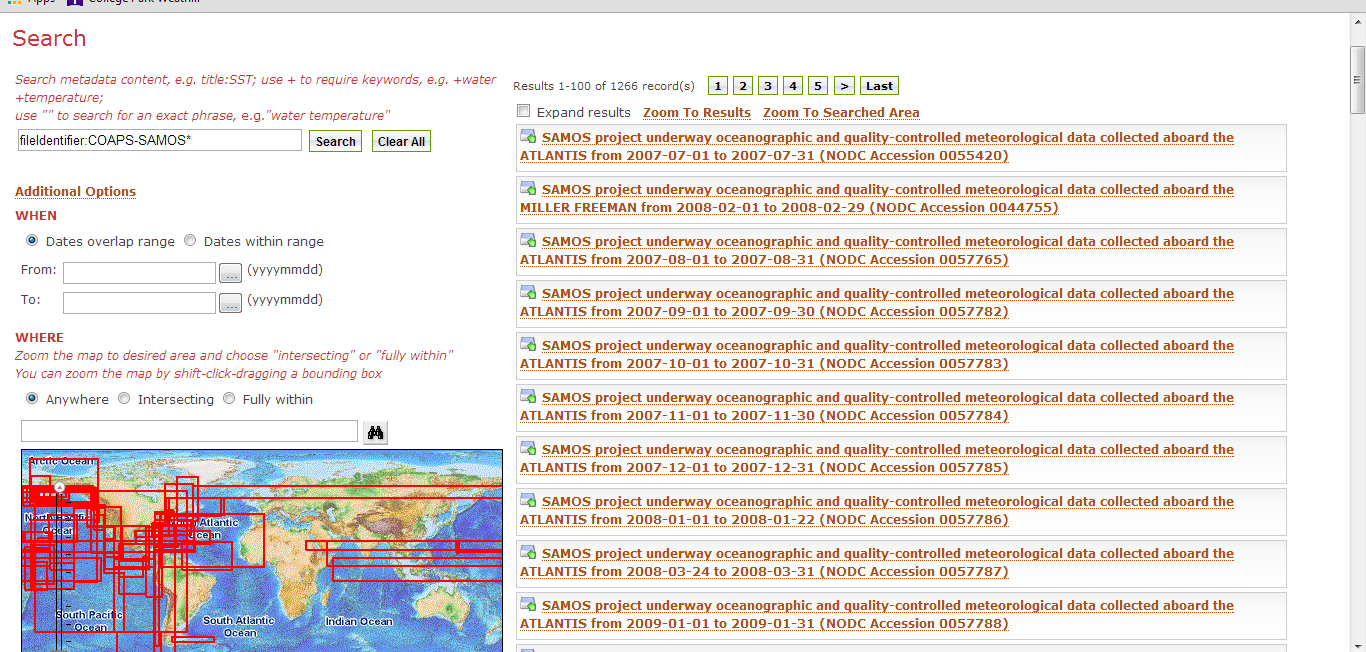 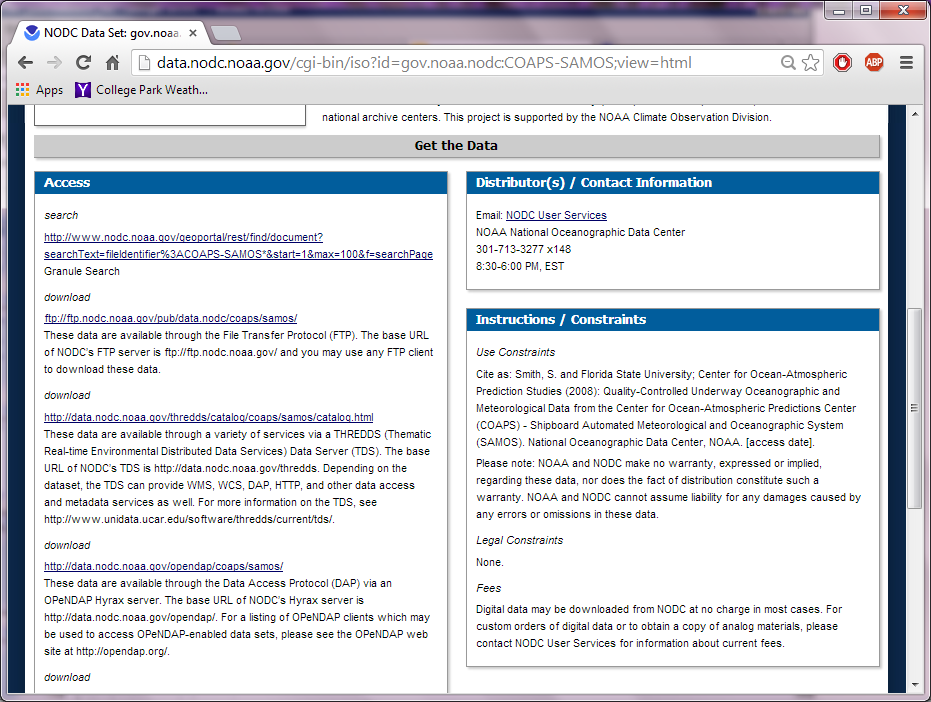 Questions?
Kenneth.casey@noaa.gov

Yuanjie.li@noaa.gov
Granule level:
Data + the collection level metadata
Combine the collection level metadata information with granule level metadata
Example data sets – GHRSST granule level metadata
GHRSST granule metadata NODC keywords & other required information for discovery
GHRSST granule data
GHRSST granule metadata
Modified ncISO xslt
Index into geoportal
GHRSST collection level metadata from JPL
Add NODC keywords & resolution info
GHRSST collection level metadata
GHRSST granule level geoportal server
[Speaker Notes: NODC has built up a tool for the work flow, which applies not only to GHRSST granule level metadata updates, but also to any other granule level metadata. In cases of other NODC granule level metadata updates with collection level metadata, we just replace “GHRSST cocllection level metadata from JPL” to “NODC collection level metadata from ATDB”.]